CELTIC-NEXT Innovate UK Summer Briefing
20th August 2019, London
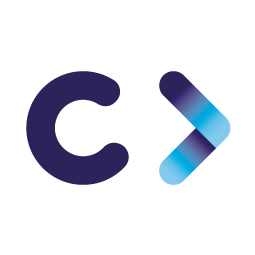 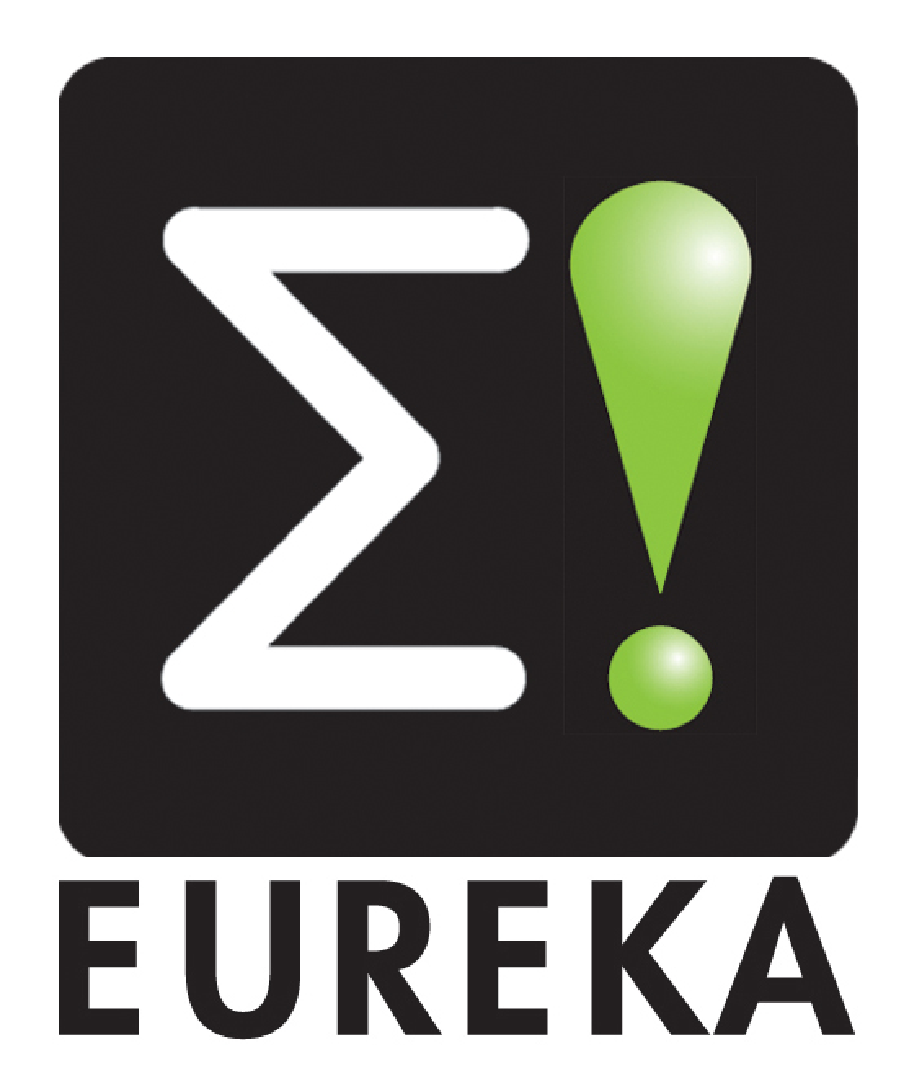 Pitch of the Project Proposal
5G International Music Jam
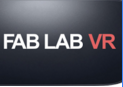 Nick  FablabLondonVR
fablablondonvr@gmail.com
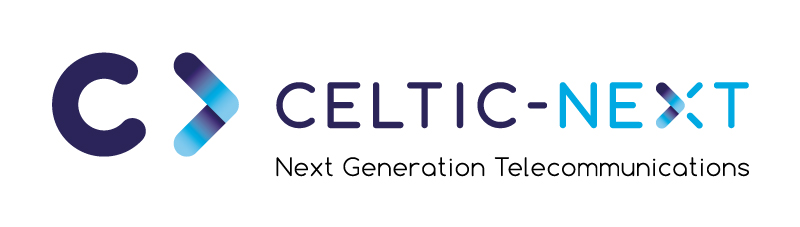 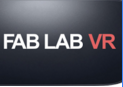 What is the main benefit of the idea/proposal?
What makes the added value?
Why should I participate in the project? 

What’s innovative about it?
A Theramin musical instrument using 5g integrated network for low latency real time making music across the world
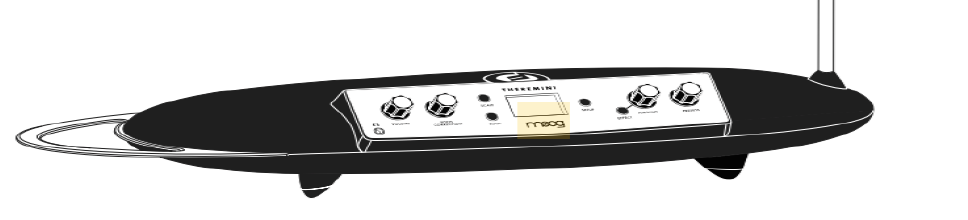 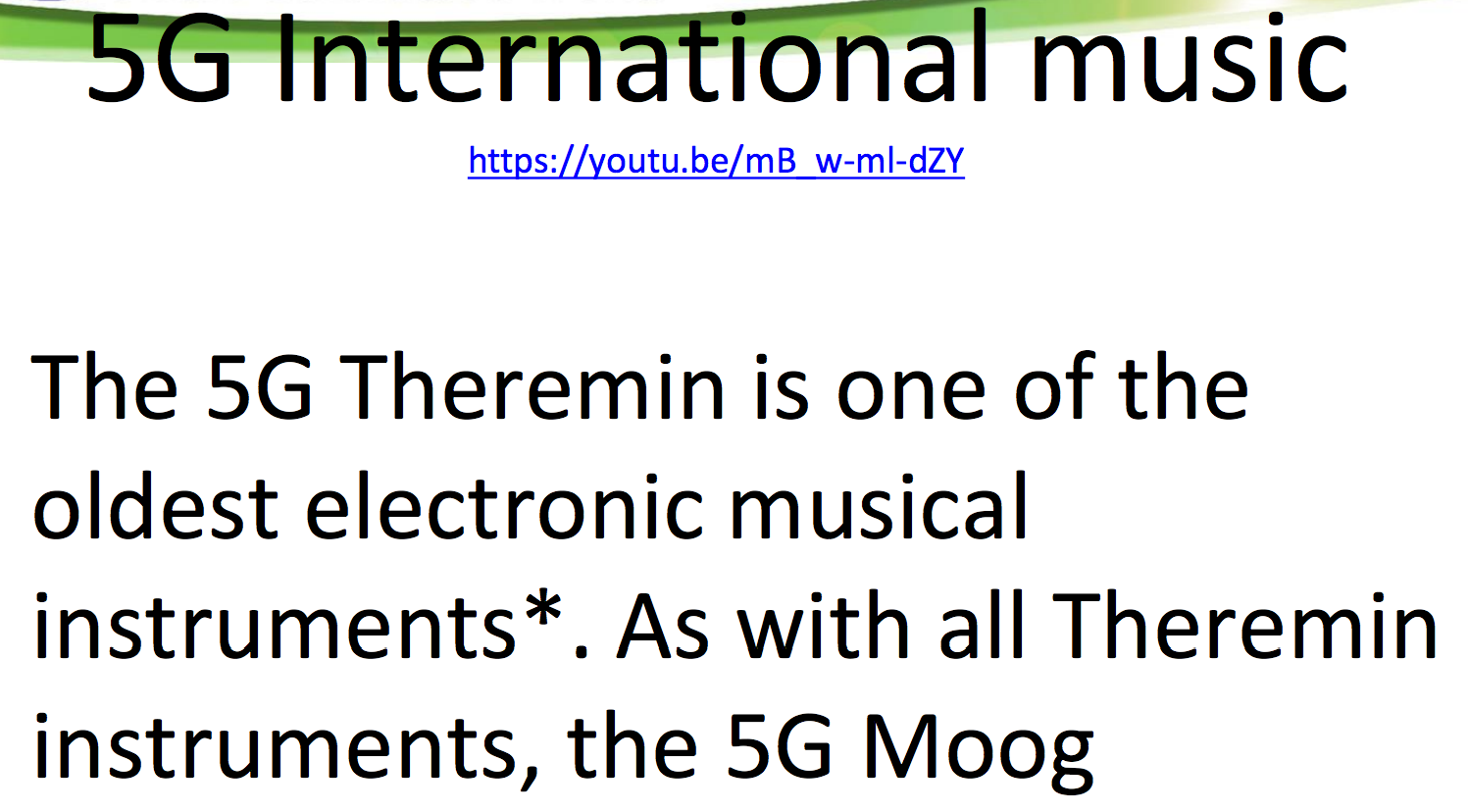 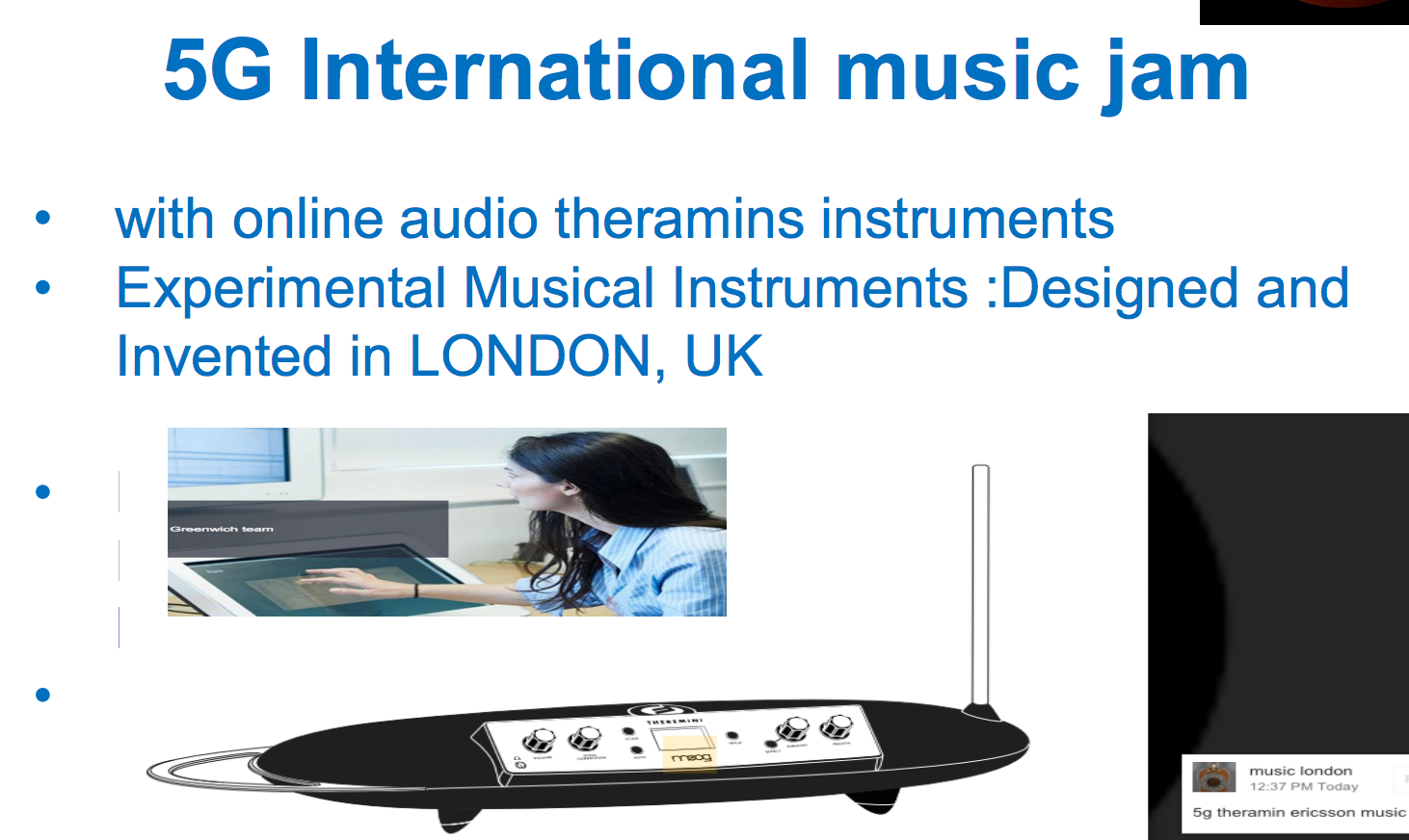 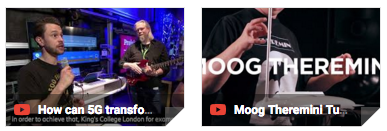 2
www.celticnext.eu                                         5G International Music Jam,  Nick, FABLAB LONDON VR     fablablondonvr@gmail.com
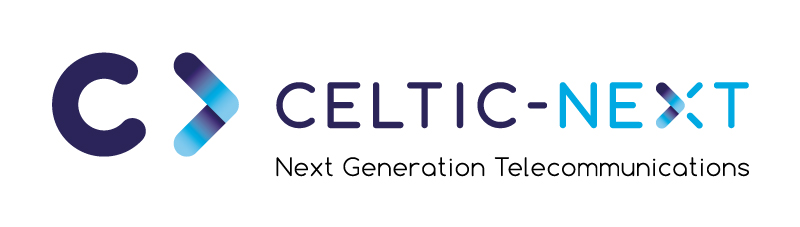 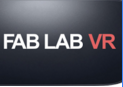 Profile
Very short info about the profile of your organisation


Fablablondon Vr      Is A AI/VR/MR of Fab Lab
Fablab Is A World Wide Fabrication Of Prototypes And Design With  3d Printing   And Laser Cutting
We Are A Research And Open Education Organisation Innovating & Inventing With New Technology
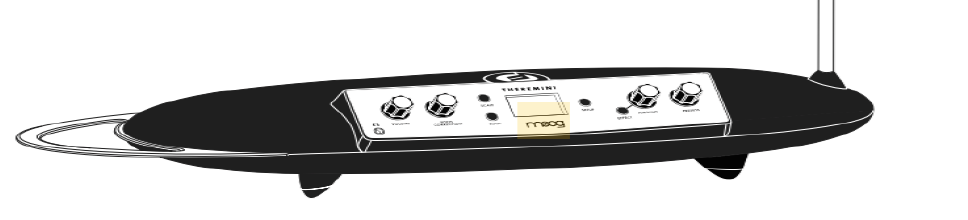 3
www.celticnext.eu                                         5G International Music Jam,  Nick, FABLAB LONDON VR     fablablondonvr@gmail.com
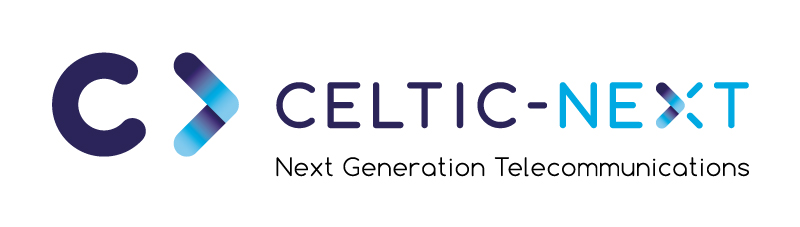 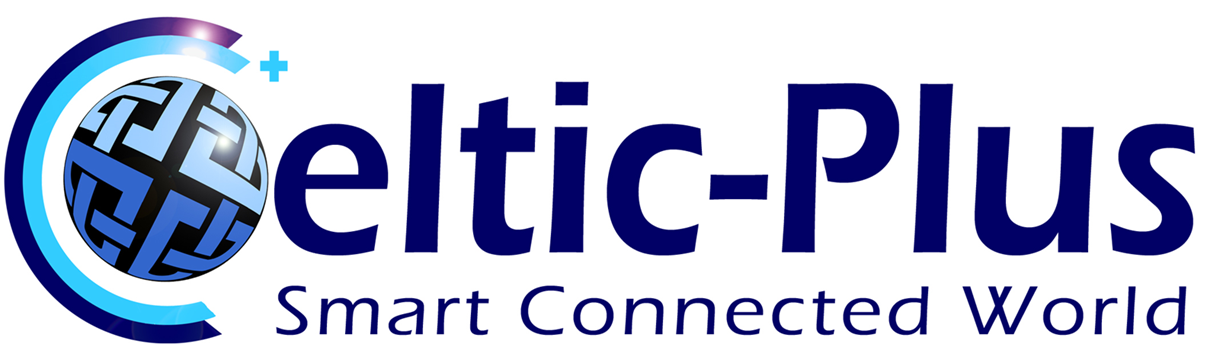 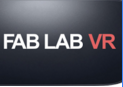 Proposal
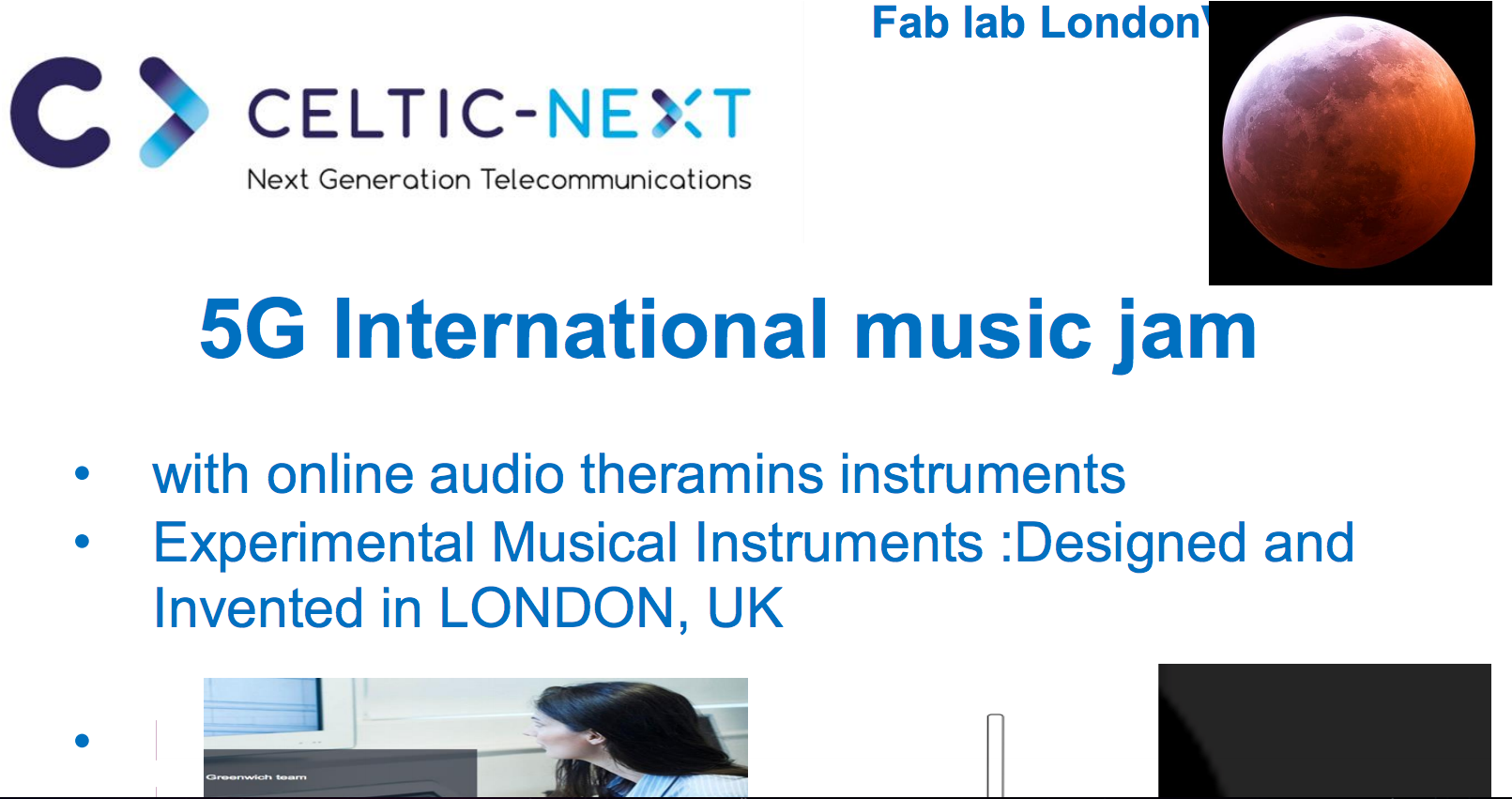 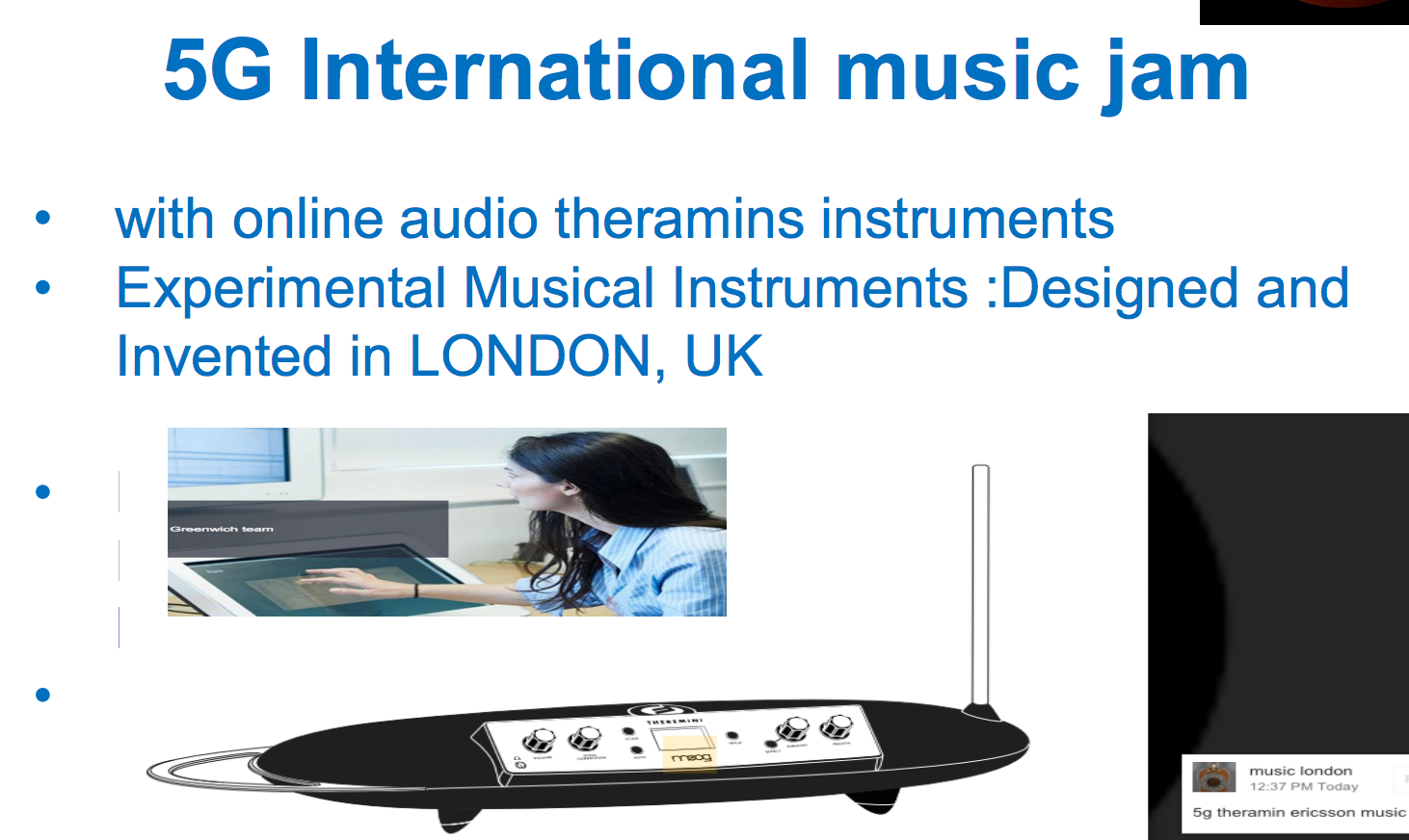 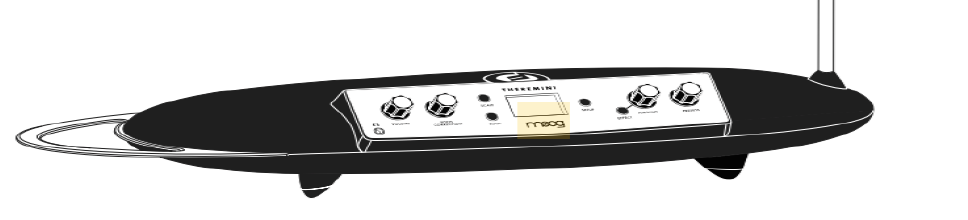 Short info what the idea/proposal is about vision, motivation, content,

A Theramin musical instrument using 5G integrated network for low latency real time making music across the world possible live
4
www.celticnext.eu                                         5G International Music Jam,  Nick, FABLAB LONDON VR     fablablondonvr@gmail.com
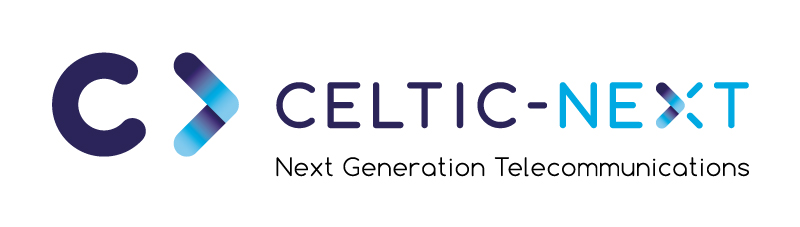 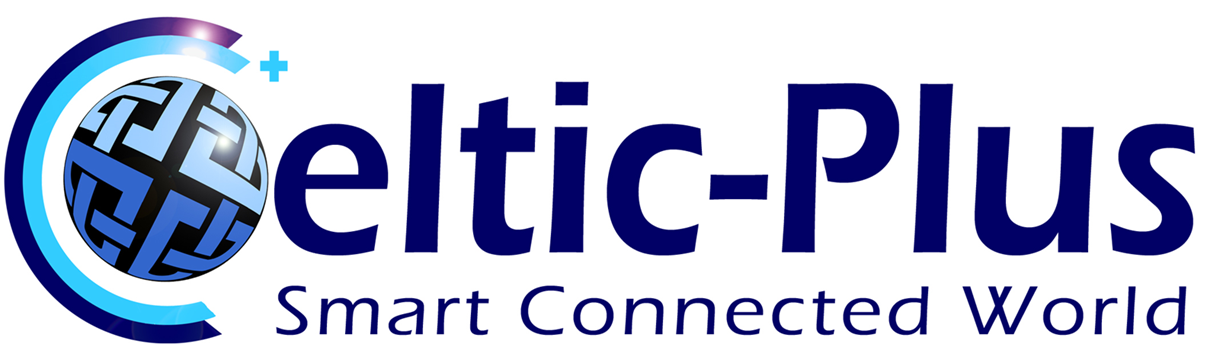 Introduction (2)
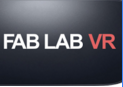 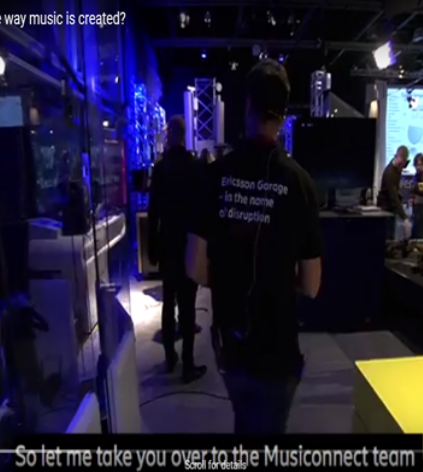 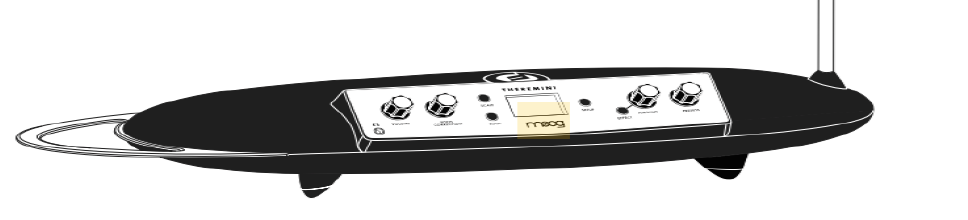 Short info on expected outcome, impacts, schedule typical project duration 

The services  can offer? for the project duration
Ideas generation and artist impression
Product Design and packaging
Exhibition for new product at relevant expos
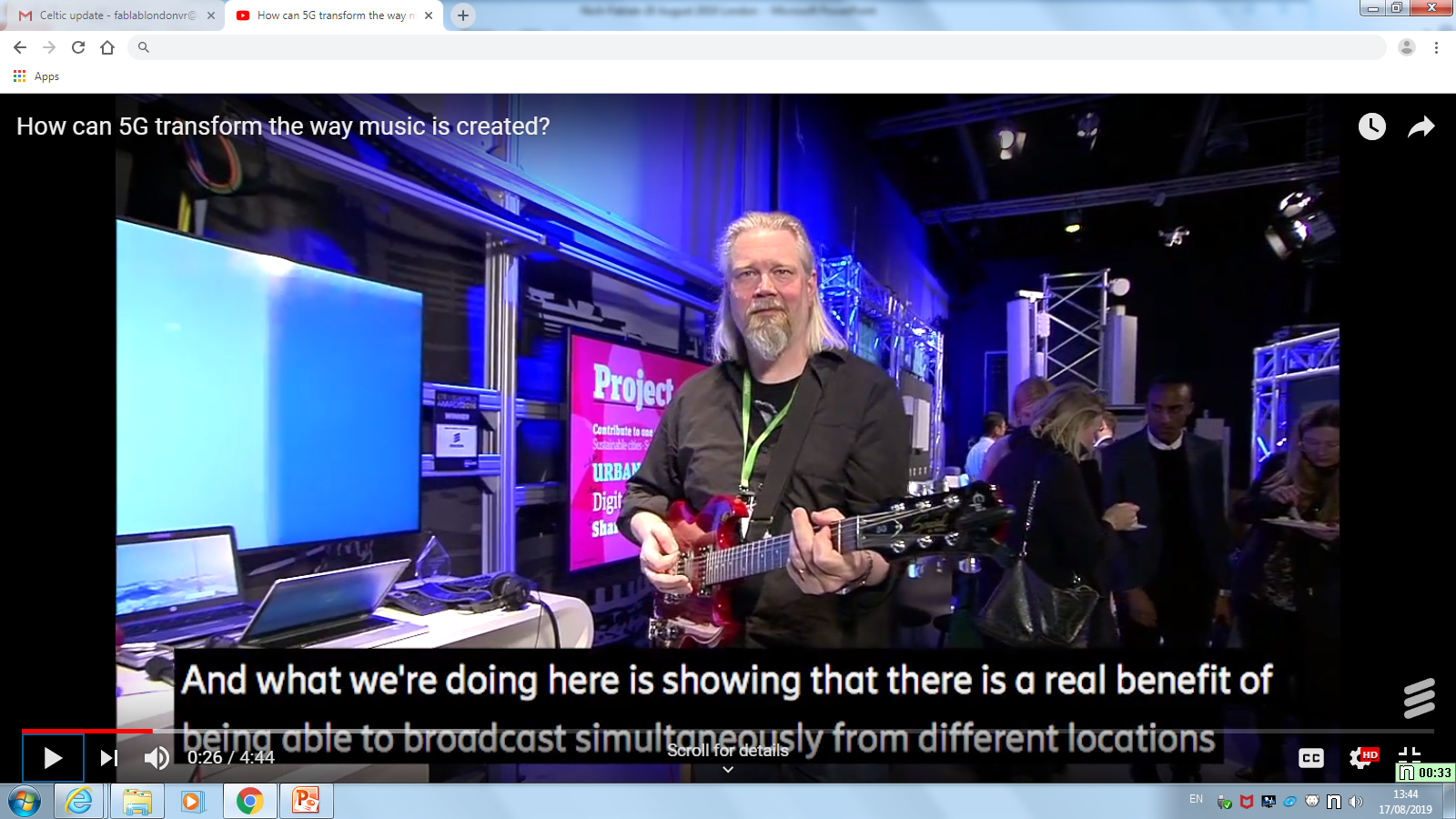 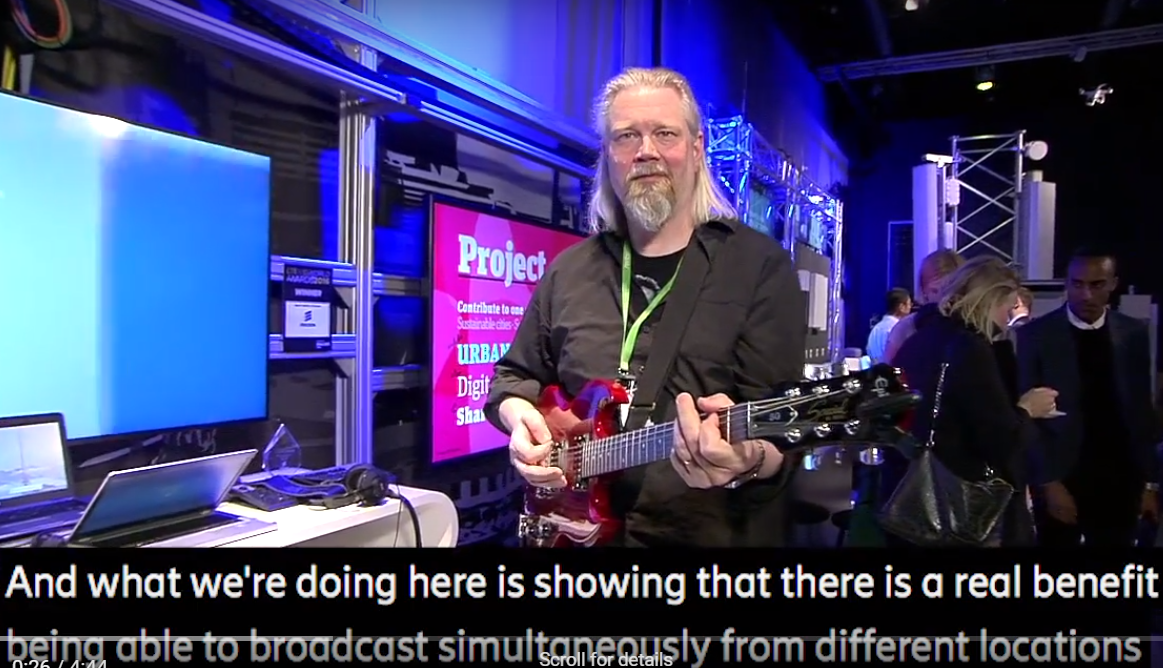 5
www.celticnext.eu                                         5G International Music Jam,  Nick, FABLAB LONDON VR     fablablondonvr@gmail.com
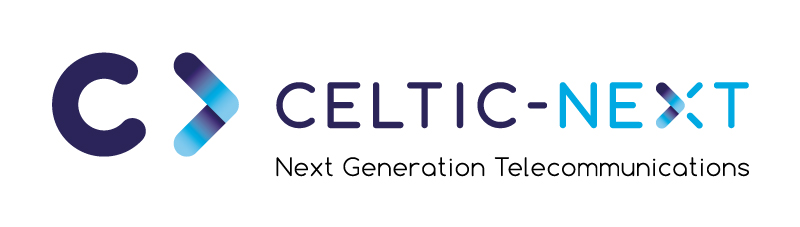 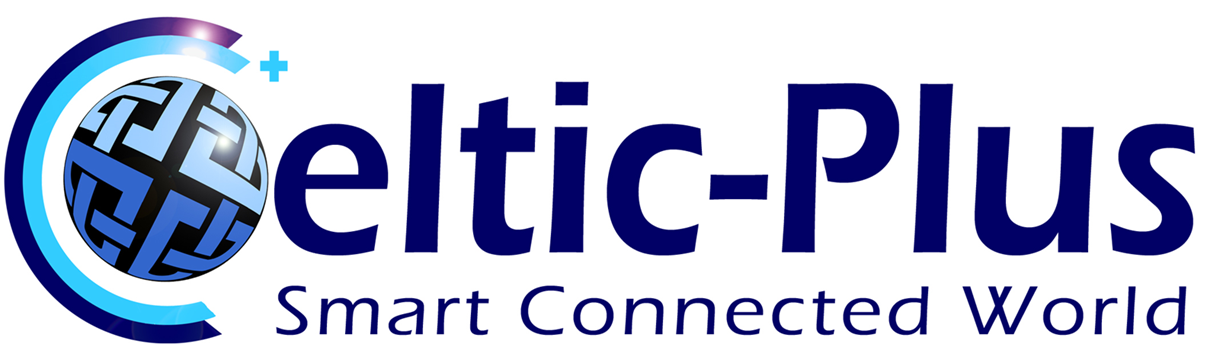 Partners
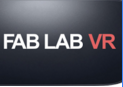 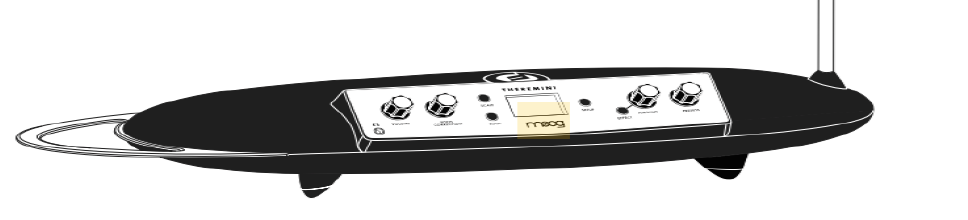 Existing consortium, involved countries.
Expertise, profiles and types of partners you are looking for.
The partners/services                                           
Fab Lab London vr= SME
Kings College London = University
Ericsson Connect Music Garage= Large Co
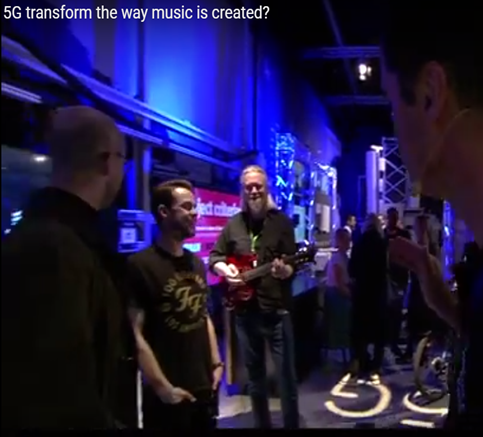 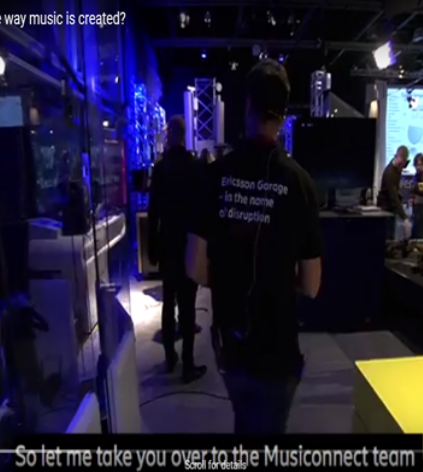 6
www.celticnext.eu                                         5G International Music Jam,  Nick, FABLAB LONDON VR     fablablondonvr@gmail.com
Contact Info

For more information and for interest to participate please contact:

		Nick FABLAB LONDON VR
		E-Mail: fablablondonvr@gmail.com
		Telephone +44 77747806
		Sommerset House
            The Strand, London ,UK
	

Presentation available via: 
Ref to these video links
https://youtu.be/5WVYbXMnWjs
https://youtu.be/8bakI0ITCqQ
       
  




    

7
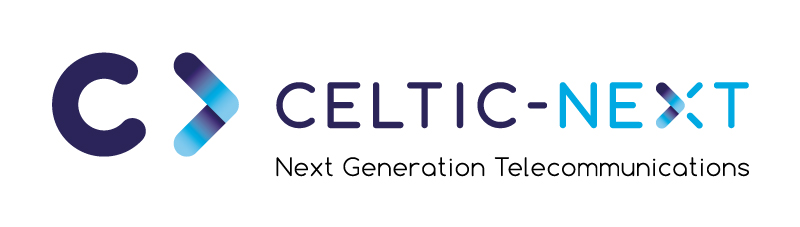 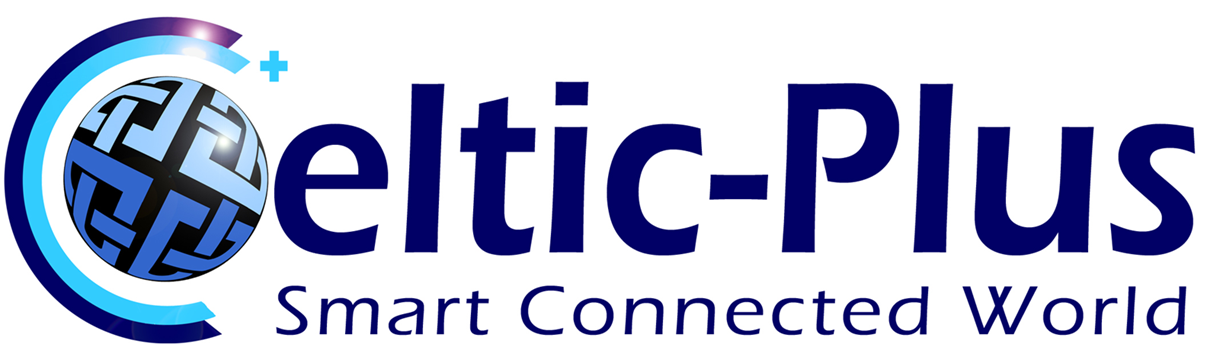 Contact Info
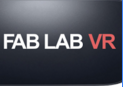 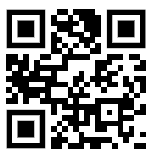 For more information and for interest to participate please contact:

		Nick FABLAB LONDON VR
		E-Mail: fablablondonvr@gmail.com
		Telephone +44 77747806
		Sommerset House
            The Strand, London ,UK
	

Presentation available via: 
Ref to these video links
https://youtu.be/5WVYbXMnWjs
https://youtu.be/8bakI0ITCqQ
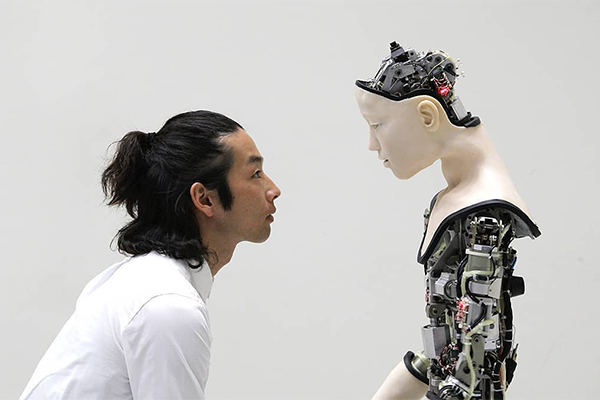 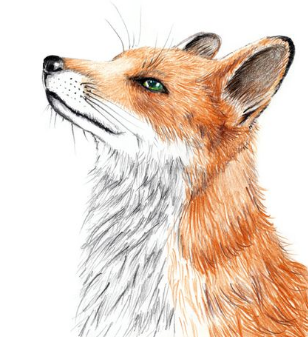 https://www.youtube.com/watch?v=5WVYbXMnWjs&feature=youtu.be
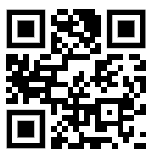 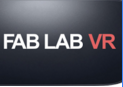 7
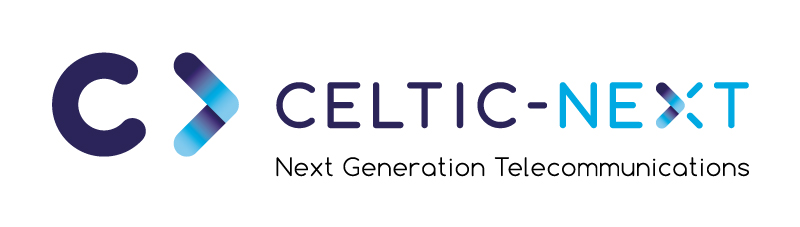 Join the follow-up Telco
10 September  11-11.30 CET
Meeting number:  954 830 816
Meeting password: MkX3PN7J

Join the Meeting:
https://eurescom-meetings.webex.com/eurescom-meetings/j.php?MTID=
mabe8521937d3da5cf2abd9042c52aeb8


Join by phone  +49-6925511-4400 Germany toll  Global call-in numbers   Can't join the meeting?
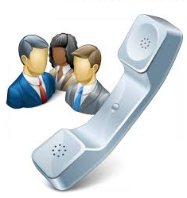 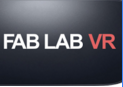 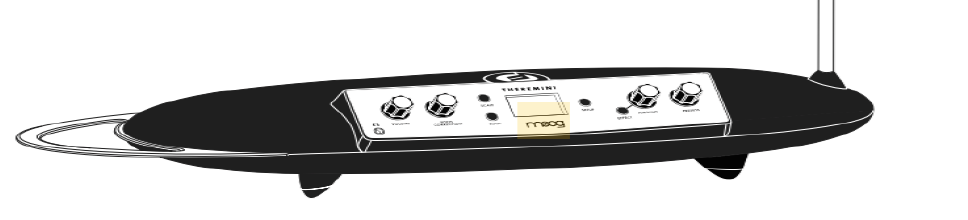 www.celticnext.eu                                  office@celticnext.eu
8